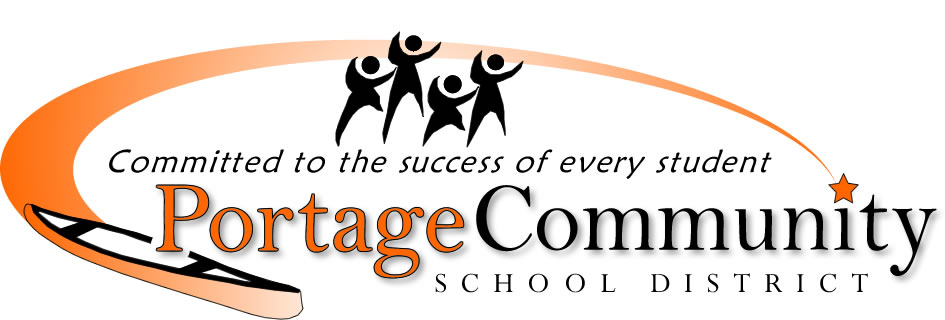 2019-20
Proposed Budget
DISTRICT BUDGET
July 1 - June 30
Budget Finalized in October by School Board
Budget Factors
Property Value – October 1

Student Enrollment - 3rd Friday in September  
    
Transfer of Service 

Private School Voucher Aid Deduction – October 15

State Aid - October 15

District Adjustments
State Aid and Revenue Limit Factors
Revenue Limit: 
District Property Value 
3-year average of Sept. and Summer School Enrollment 
Private School Voucher Aid Deduction
Transfer of Service 
Referendums 
State Aid 

State Aid: 
District Property Value
Prior year average of Sept. and Jan. Enrollment
Private School Voucher Student Enrollment
Revenue Limit Membership
Operational Referendums
$1.5M        1.5         1.5         1.5         1.5       1.5M       1.5      $4.1M       2.6         2.6        2.6         2.6       2.6         2.6             2.6      2.6         2.6
Used 
    Referendum
     Dollars


    Unused 
    Referendum 
    Dollars
Budget Revenues: State Aid and Taxes
Budget Expenses: 
	Salaries and Benefits
	Transportation
	Insurance
	Supplies and Equipment
	Maintenance 
	Utilities
	Contracted Services
Operating Budget Expenditures
Funds that Impact the Levy:
GENERAL FUND (FUND 10)
    $29,125,000 (w/o grants)

DEBT SERVICE  (FUND 30)
$0.00   Maintenance Referendum Debt Paid
CAPITAL PROJECTS (FUND 40)
   $0.00    Included in Fund 10

COMMUNITY SERVICE (FUND 80)
	$0.00
Each Municipality’s share of the levy 
is determined by its share of the total equalized value.
PROJECTED TAX IMPACT
$9.09 Mill Rate

$100,000 Home

$909 Tax Amount
Mill Rate – History
MILL RATE COMPARISON
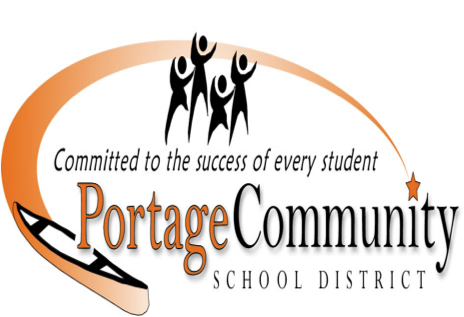 Note:  
Budget adjustments are made in October 
based on student enrollment, state aid
certification, transfer of service allocation,
district adjustments, the state voucher
program, and property valuations.
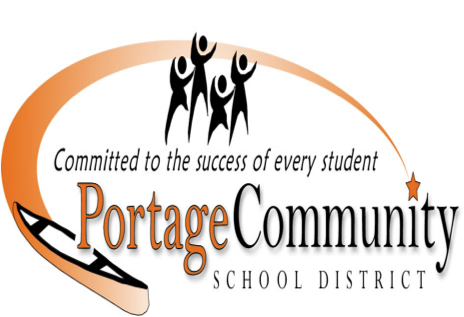 Annual Meeting Packet 

DPI Recommended Format
Does include some State/Federal Grants
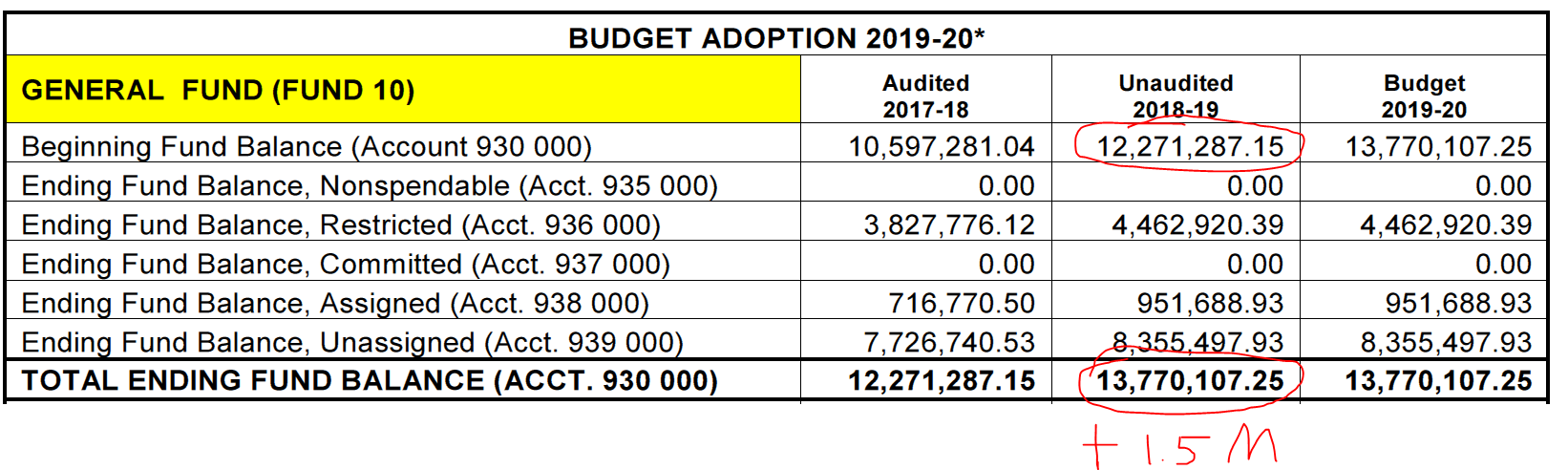 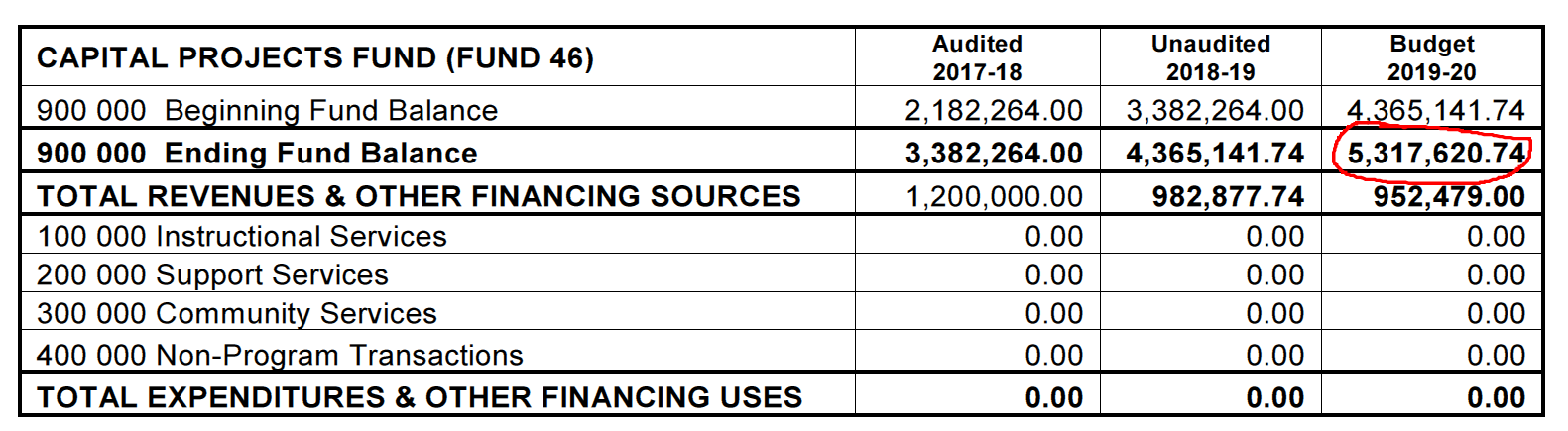 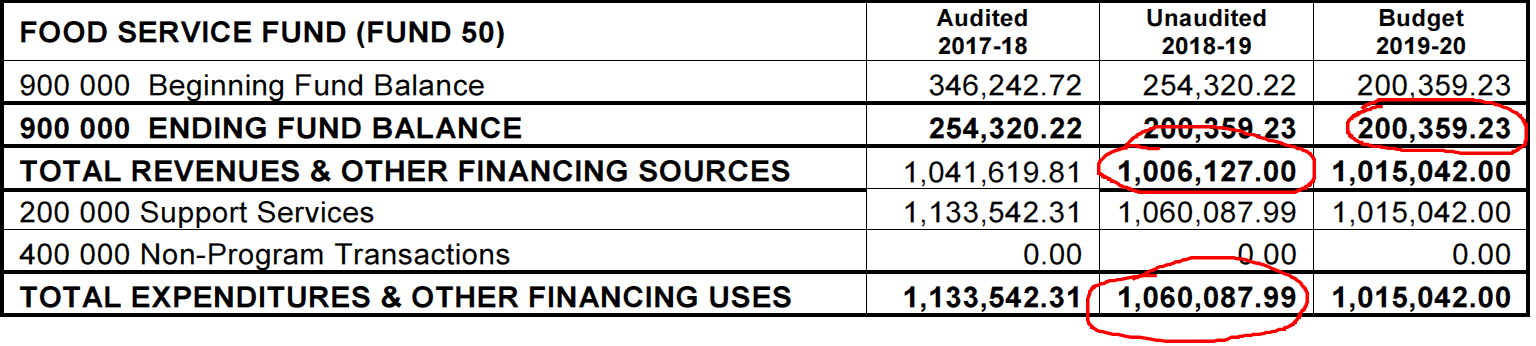 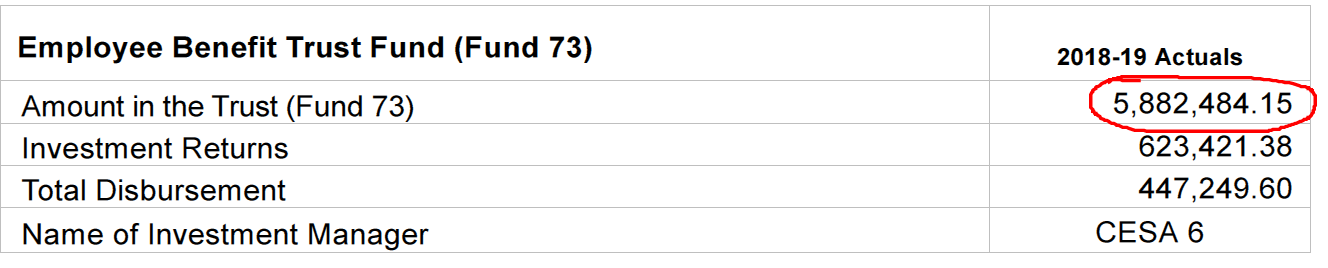 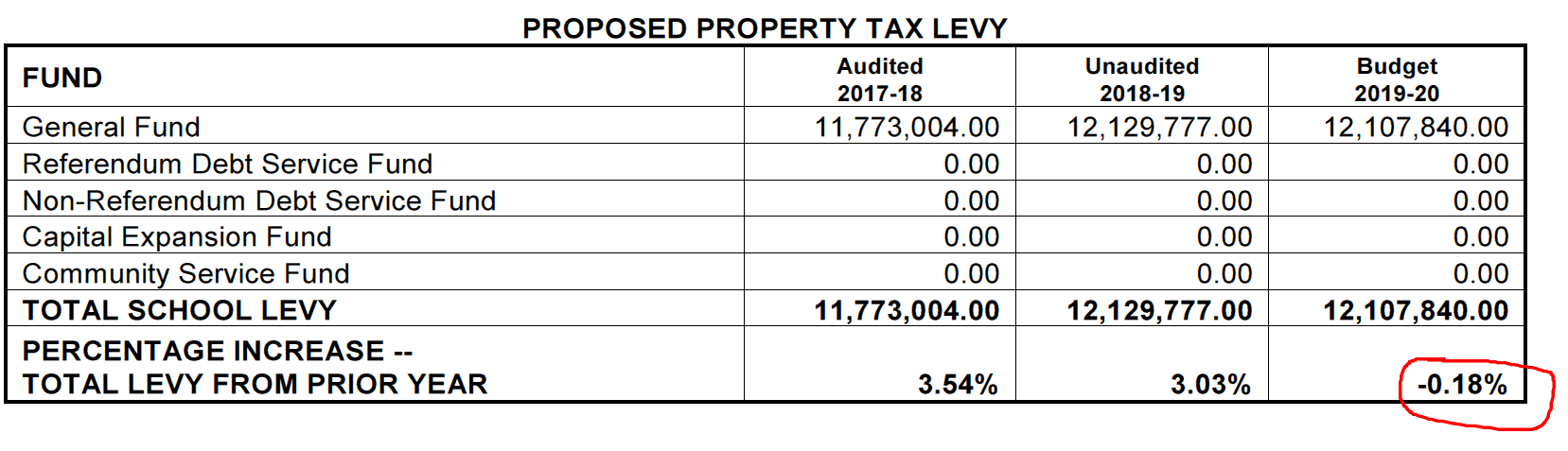